Digitální výukový materiálzpracovaný v rámci projektu „EU peníze školám“
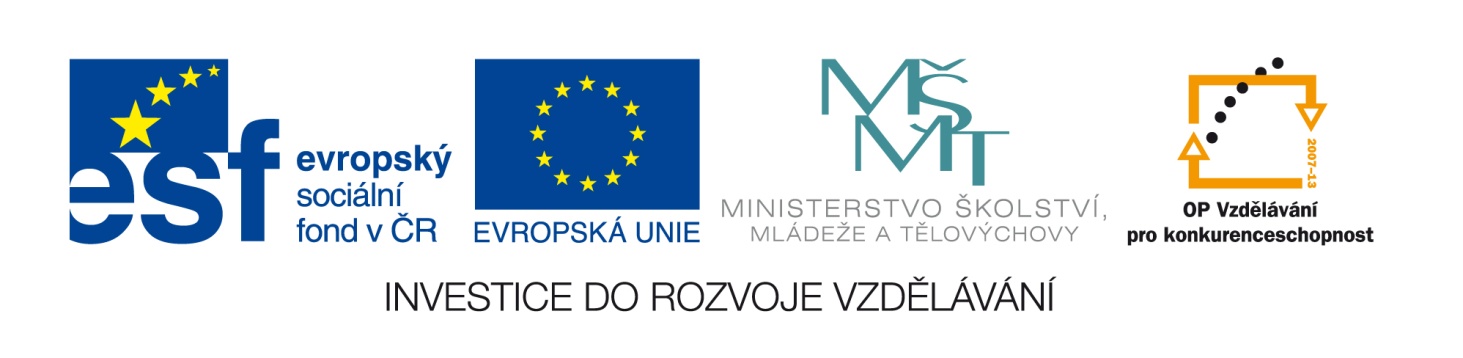 Projekt:		CZ.1.07/1.5.00/34.0386 „SŠHL Frýdlant.moderní školy“

Škola:		Střední škola hospodářská a lesnická, Frýdlant	
			Bělíkova 1387, příspěvková organizace

Šablona:		III/2
Sada:		VY_32_INOVACE_ČjL.1.65

Vytvořeno:	9. 9. 2013
Ověřeno:	 	12. 9. 2013 		Třída:	1. VE
starověká literatura hebrejskáBible - obrazová část
Vzdělávací oblast:	Jazyk a jazyková komunikace.
Předmět:		Český jazyk a literatura
Ročník:		1.
Autor:		Mgr. Martina Sedlářová

Časový rozsah:	1 vyučovací hodina
Pomůcky:		žádné

Klíčová slova: Anotace: Michelangelo Buonarroti, Pieter Brueghel, Sixtínská kaple, Tintoretto, hora Sinaj, sinajská poušť, Caravaggio, Goliáš, David, Šalomoun, Noe, Rembrandt, Paralipomenon, Kniha Job	
	Žák se z prezentace dozví o nejvýznamnějších výtvarných dílech zobrazujících známé biblické události a postavy. V závěru prezentace se nachází test pro zopakování látky formou otevřených i uzavřených otázek.
Starověká hebrejská literatura
Bible – Starý zákon
Obrazová část
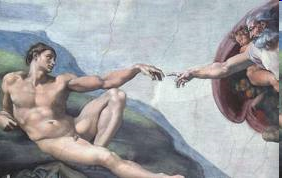 Michelangelo Buonarroti: Stvoření Adama – freska v Sixtinské kapli ve Vatikánu (1508 – 1512)
V potu tváře museli Adam a Eva pracovat,
 jejich syn Ábel zabil bratra Kaina, 
mezi lidmi se množily zločiny, 
trest boží – potopa, zachránil se jen spravedlivý Noe, po opadnutí vodu znovu zalidnil zemi,
 ani potomci Noemovi se příliš nepolepšili – začali stavět věž babylonskou, aby se ve své pýše vyrovnali samému Bohu.
 Hospodin je však potrestal zmatením jazyků, stavbu nedokončili a původně jednotné lidstvo se rozdělilo na mnoho národů a jazyků
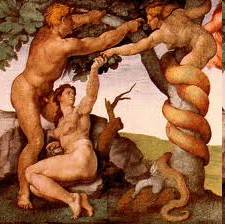 M. Buonarroti: Pokušení a pád – Lilith = had s ženským tělem = ďábel
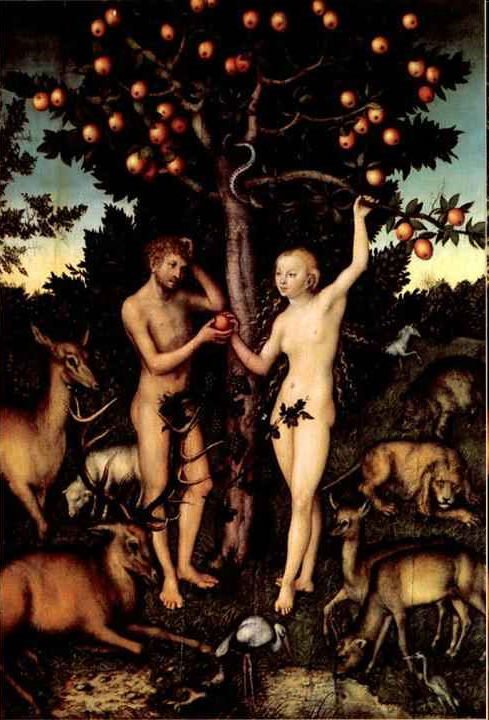 Adam a Eva v ráji
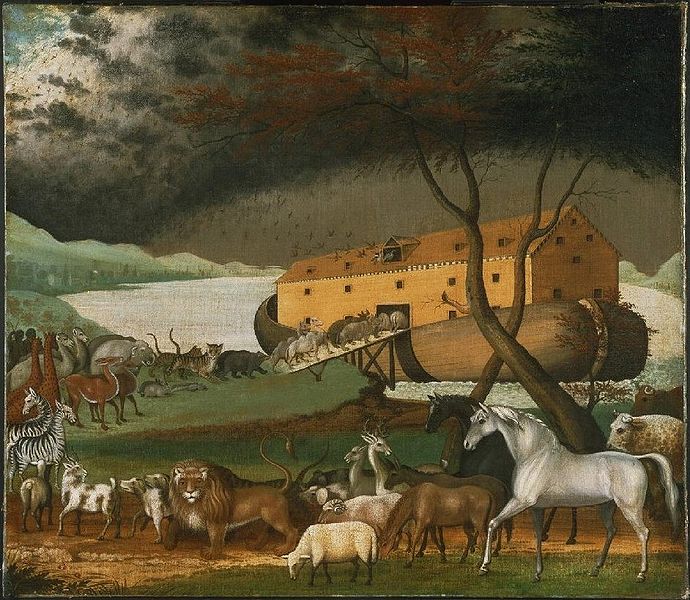 Noemova archa
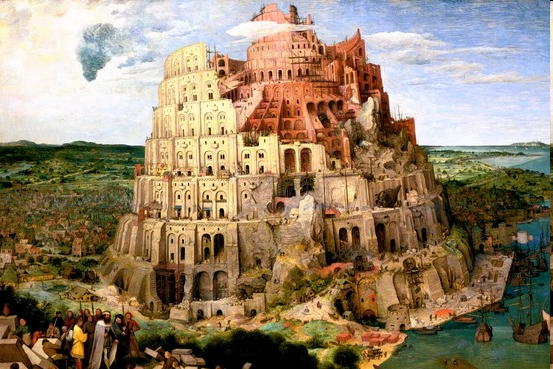 Pieter Brueghel: Stavba věže babylónské (1563)
Bůh a andělé navštěvují Abraháma a oznamují mu, že jeho žena Sára počne…
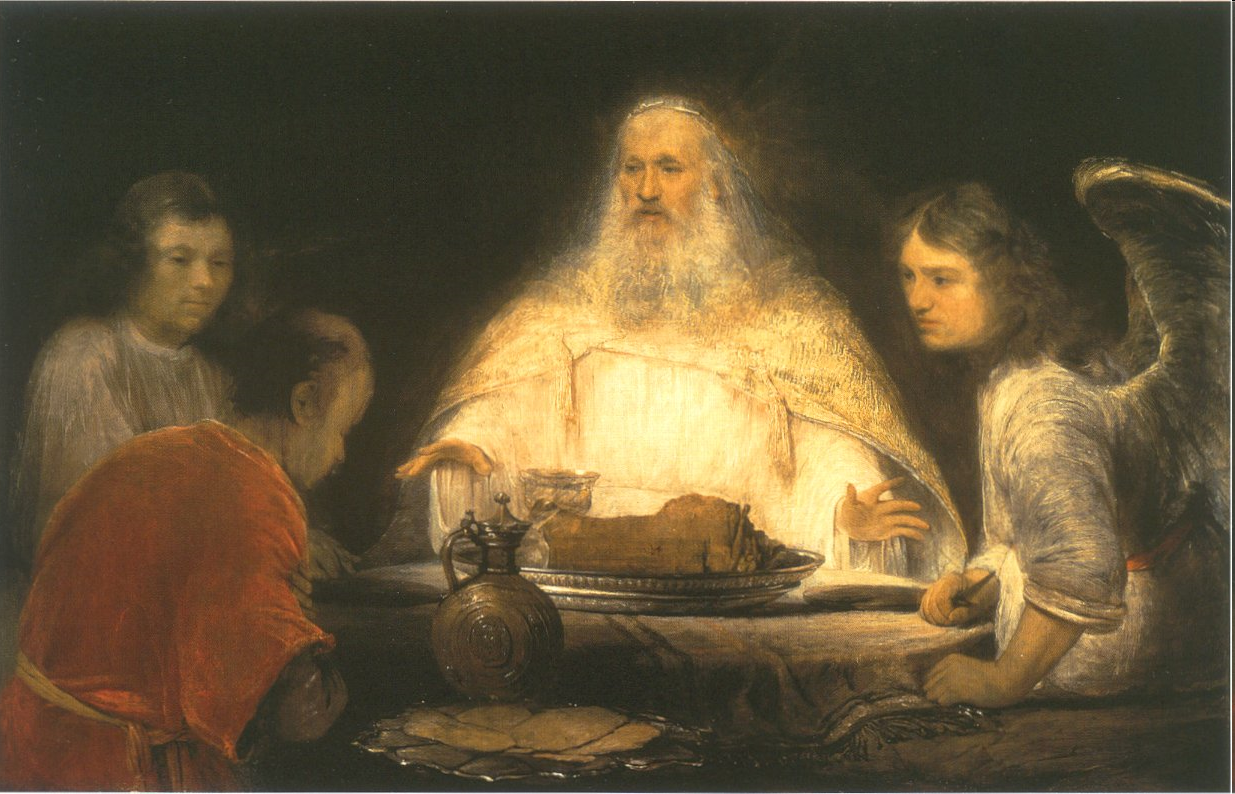 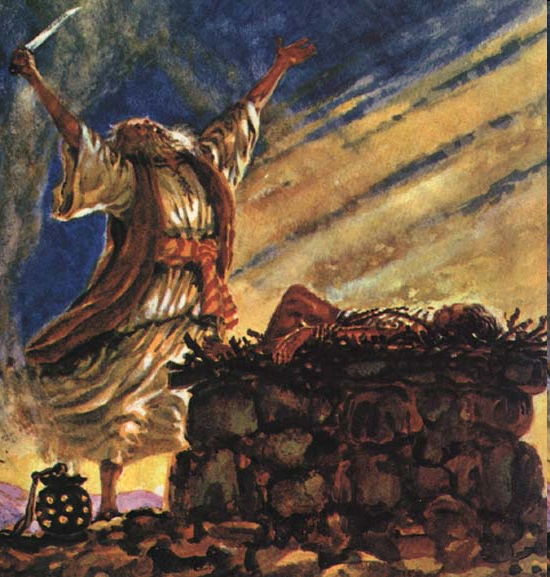 Abraham má obětovat svého milovaného syna Izáka
Židovský národ požíval zvláštní ochrany Hospodinovy
Abraham vyvedl lid svého kočovného kmene z Mezopotámie do Palestiny
Aby Bůh vyzkoušel Abrahámovu oddanost, žádal na něm, aby mu obětoval místo obvyklého berana vlastního milovaného syna Izáka, a teprve v poslední chvíli zadržel Abrahámovu smrtící ruku
Izákův syn Jákob – lstivě připravil staršího bratra Ezaua o právo prvorozenství, Jákob se stal božím vyvolencem
 a dostal jméno Izrael, když si v zápase s Hospodinem vynutil jeho požehnání
Jákobovi synové – jeden z nich Josef, jehož bratři prodali do egyptského otroctví
Josef svým uměním vykládat sny se domohl významného postavení na faraonově dvoře, a když později v Kanaanejské zemi, kde žili Hebrejové, vypukl hlad, vypravili se Jákobovi synové do Egypta nakoupit obilí. 
Setkali se se svým bratrem, tehdy už faraonovým místodržícím, Josef bratrům odpustil a přemluvil je, aby se s celým rodem usadili v Egyptě. 
Jákobovi synové se potom stali  v Egyptě praotci jednotlivých hebrejských kmenů.
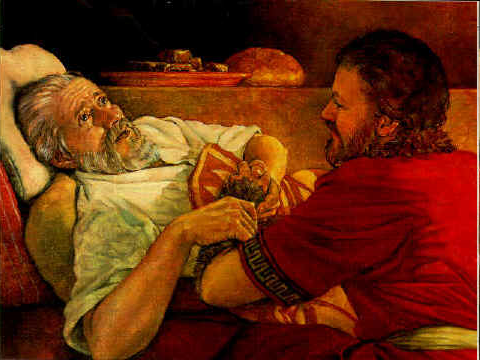 Jákob a Ezau (Jákob oklamává svého slepého otce)
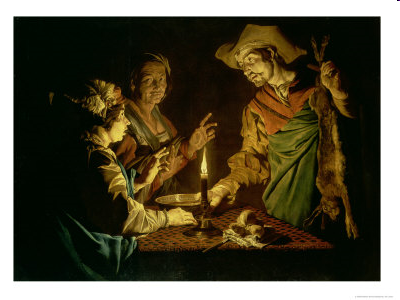 Mathias Stomer, 1640: Jákob a Ezau
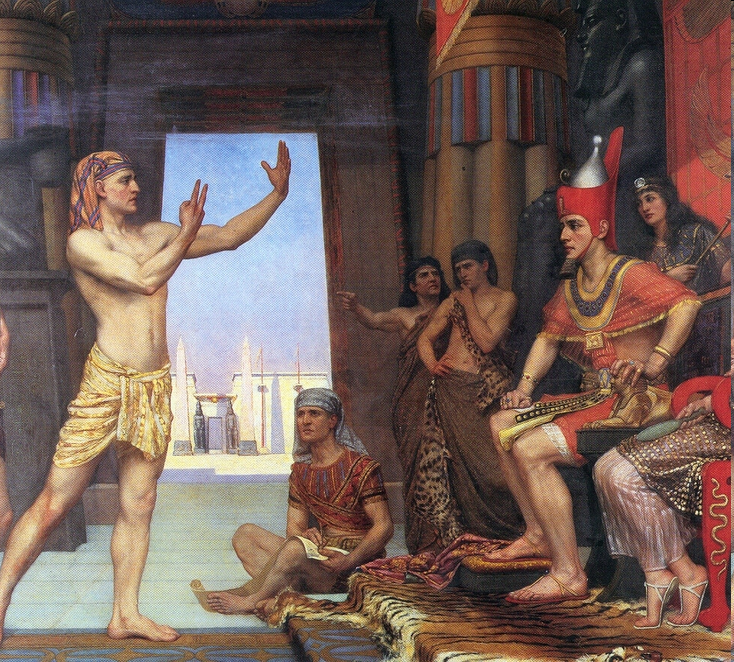 Josef vykládá faraonovi sny – 7 let hladomoru
2. Exodus - o narození a životě Mojžíše, vyvedení Židů z egyptského zajetí
Postupem času upadli jejich potomci do otroctví, z něhož je vysvobodil Mojžíš.
S pomocí Boha převedl svůj lid zázračně přes Rudé moře a na Sinajské poušti je zachránil před hladem. 
Na hoře Sinaj obdržel Mojžíš pro svůj lid od Hospodina Desatero = soubor mravních přikázání, která měli Židé zachovávat v poměru k Bohu i mezi sebou
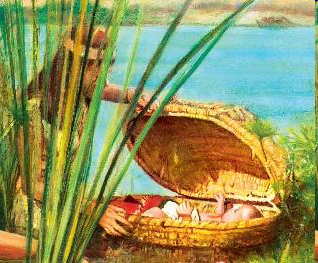 Mojžíše nachází v košíku faraonova dcera
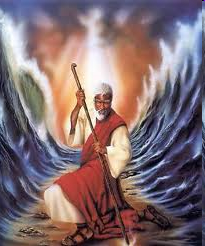 Přechod přes Rudé moře
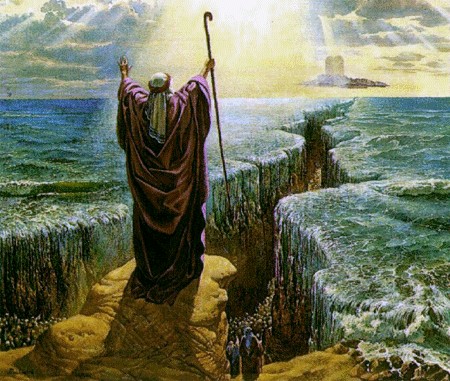 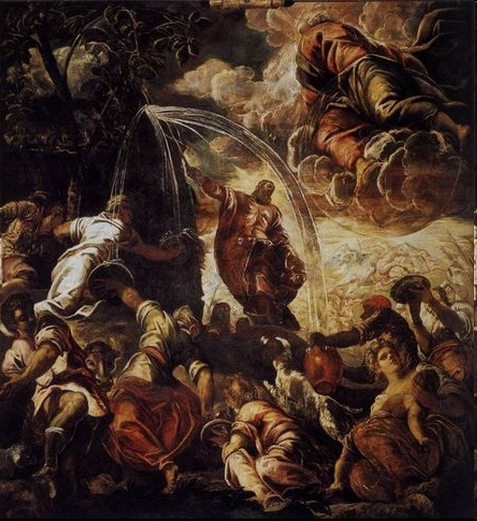 Tintoretto: Mojžíš vyráží vodu ze skály na Sinajské poušti
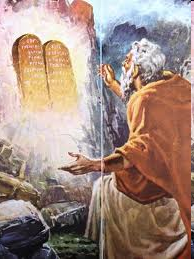 Desatero napsal Bůh na dvě desky
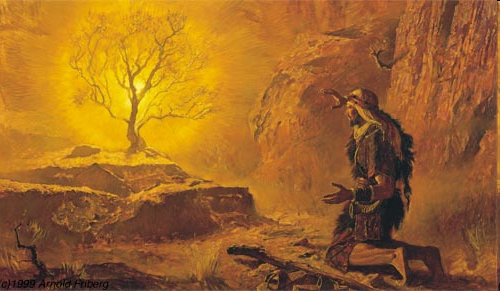 Mojžíš a hořící keř
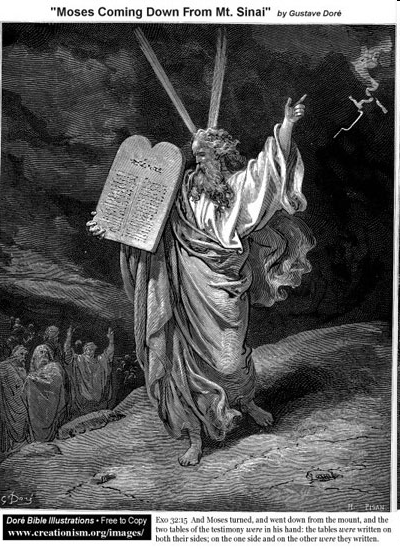 Mojžíš s deskami sestupuje z hory Sinaj
3. kniha Mojžíšova  - Leviticus – zákony pro kněze a levity – levité= příslušníci kmene levitů -  od praotce Léviho – předurčeni ke kněžské službě a ochraně čistoty kultu
4. Numeri – o Izraelitech na Sinajské poušti, putování až k hranicím Palestiny, o posledních úkolech Mojžíšových
5. Deuteronomium – řeči Mojžíšovy (rekapitulace minulosti), v závěru zákoník, Mojžíšovo poslední pomazání a zlořečení
Na 5 knih Mojžíšových navazují Knihy soudců – v něm novelistický příběh o silném Samsonovi, jeho bojích proti Filištýnským a zrádné Dalile, která jej vydala nepřátelům
1. a 2. Samuelova kniha – Samuel – izraelský soudce a prorok – uvedl k vládě Saula a Davida = 1. izraelští králové
1. a 2. Královská kniha -  o králi Saulovi, Davidovi (jeho boj s obrem Goliášem), Šalomounovi, Josafatovi aj., politické intriky a krvavé nástupnické boje, válka s Aramejci, babylónské zajetí a pád Jeruzaléma, zánik obou židovských států – Izraele a Judy
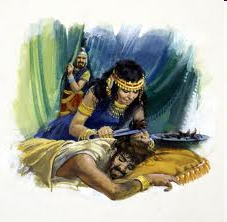 Samson a Dalila
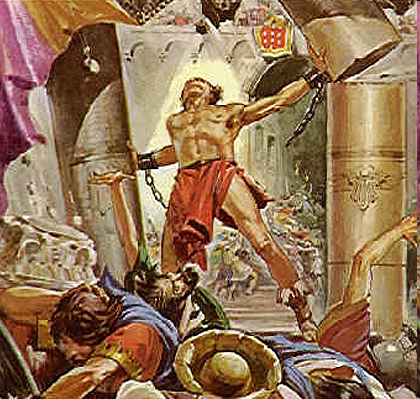 Samson v chrámě krále Filištýnských
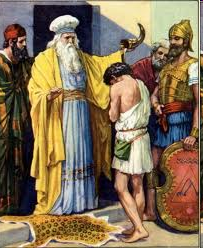 Samuel pomazal Davida králem
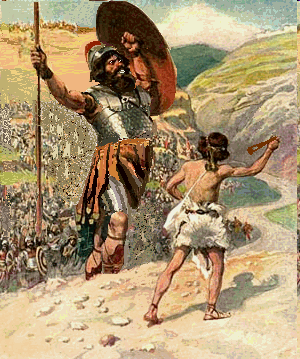 David a Goliáš
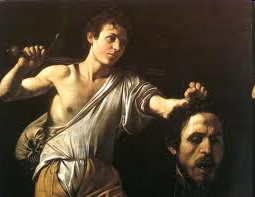 Caravaggio: David s hlavou Goliáše
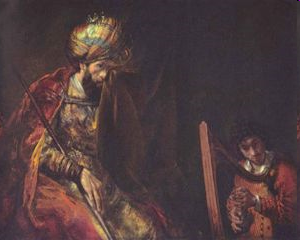 Rembrandt: David hraje na lyru králi Saulovi, který je mučený zlým duchem
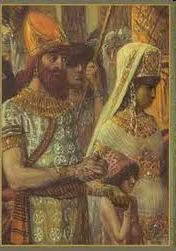 Šalomoun a královna ze Sáby
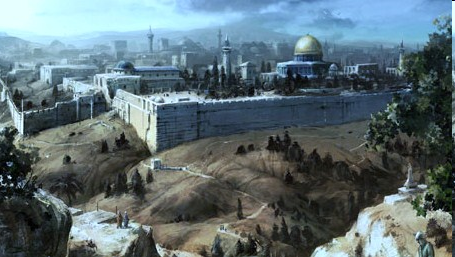 Šalomounův chrám v Jeruzalémě
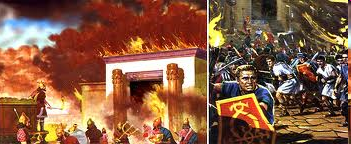 Zničení Šalomounova chrámu v roce 586 př. Kr. babylónským králem
Knihy královské jsou spíše prózou dějepisnou, ale líčí poměrně objektivně vládu tří králů – Saula, Davida a Šalomouna
Zajímavý je příběh o proroku Danielovi v ohnivé peci 
židovští mládenci s Danielem se odmítli poklonit zlaté soše krále Dareia) , proto vhozeni do jámy lvové
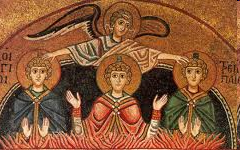 Tři mládenci v ohnivé peci (4. postava připomíná Krista) – mozaika z kláštera ze 6. století v Řecku
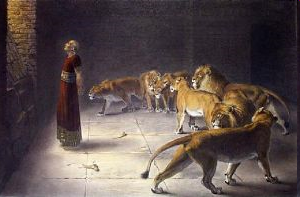 Daniel v jámě lvové
Daniel vykládá smysl slov textu napsaném neviditelnou rukou Boha na zdi místnosti, kde hodoval a pil 
z uloupených nádob (z jeruzalémského chrámu) babylónský král Belšasar : 
„Mene – mene – tekel –ú – parsín“, což znamenalo: „Sečetl jsem, zvážil a rozděluji. 
Daniel vysvětlil toto slovní poselství: „Bůh sečetl kralování a ukončil je …byl jsi zvážen na vahách a shledán lehkým …Tvé království bylo rozlomeno a dáno Médům a Peršanům.“
Ještě téže noci vnikli do paláce Médové a Peršané a Belšazar byl zabit. Tím skončilo období babylónského zajetí Židů.
Kniha Rút – přídavek ke Knize soudců – intimní ladění, o povinnosti levirátního manželství – 
vdova se stane manželkou nejbližšího příbuzného zemřelého manžela – Rút – žena z kmene Moáb – se levirátním sňatkem včelila do rodu Davidova – 
Rút se provdala za židovského přistěhovalce – ten zemřel i jeho bratři, Rút se rozhodne následovat svou tchyni Noemi do Judska, tam potkala vzdáleného příbuzného svého zemřelého muže Boáze, 
nakonec se vzali, a tak se dostala do rodokmenu krále Davida
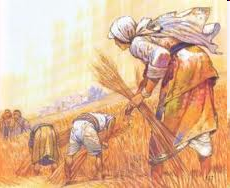 Noemi a Rút – paběrkují na poli Boáze
Knihy letopisů – (Paralipomenon)
Historie rodu Abrahámova, Davidova aj., opakuje se historie vlády Davida, Šalomouna a judských králů až po babylonské zajetí
Knihy Ezdráše, Nehemiáše a Kniha Ester
Zachycují rovněž historii – konec babylónského zajetí, návrat do Palestiny, obnova Izraele, osídlení Jeruzaléma a stavba chrámu, nová ustanovení atd.
Knihy proroků – dílo Izaiáše, Jeremiáše a Ezechiela + 13 dalších proroků- ti horlili proti útlaku, hlásali nápravu mravů a předpovídali příchod Mesiáše (Vykupitele), který založí říši spravedlnosti a zachycují i historii
Vize budoucnosti Izraele, příslib obnovy Jeruzaléma a příchod Spasitele
Knihy básnické = lyrické a epické skladby
Kniha Jób – příběh těžce zkoušeného, i přes kruté utrpení ve víře pevného muže, 
úvahy o smyslu života a člověka – veden dialog
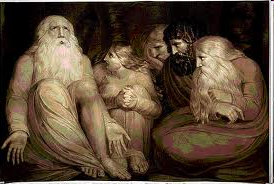 Jobovo trápení
Opakování
Kde se nachází freska Stvoření Adama?
v Sixtinské kapli ve Vatikánu

Kdo je jejím autorem?
Michelangelo Buonarroti

Jak se jmenovali synové Adama a Evy?
Abel a Kain
Kdo se zachránil před potopou?
Noe se svou rodinou 

Proč potomci Noemovi začali stavět babylonskou věž?
Aby se ve své pýše vyrovnali Bohu.

Kdo namaloval obraz Stavba babylonské věže?
Pieter Brueghel
Kdo je autorem obrazu Pokušení a pád?
Michelangelo  Buonarroti

Kdo prodal Josefa do egyptského zajetí?
Jeho vlastní bratři

Kdo vyvedl Židy z egyptského zajetí?
Mojžíš
Od koho dostal Mojžíš Desatero na hoře Sinaj?
Od Boha

S kým bojoval David?
S Goliášem z kmene Filištýnských

Kdo namaloval obraz David s hlavou Goliáše?
Caravaggio
Proč byl prorok Daniel vhozen do jámy lvové?
židovští mládenci s Danielem se odmítli poklonit zlaté soše krále Dareia, proto vhozeni do jámy lvové

O čem vyprávějí Knihy proroků?
dílo Izaiáše, Jeremiáše a Ezechiela + 13 dalších proroků-
ti horlili proti útlaku, hlásali nápravu mravů a předpovídali příchod Mesiáše (Vykupitele), který založí říši spravedlnosti a zachycují i historii
Použité zdroje:
Michelangelo Buonarroti - Stvoření Adama. In: Gnosis9.net [online]. 20xx [cit. 2013-10-02]. Dostupné z: http://hledani.gnosis9.net/gallery.php?akce=obrazek_ukaz&media_id=115

Umění. In: Wikipedia: the free encyclopedia [online]. San Francisco (CA): Wikimedia Foundation, 2001-2013 [cit. 2013-10-02]. Dostupné z: https://cs.wikipedia.org/wiki/Um%C4%9Bn%C3%AD
Galerie Borghese. In: Wikipedia: the free encyclopedia [online]. San Francisco (CA): Wikimedia Foundation, 2001-2013 [cit. 2013-10-02]. Dostupné z: http://cs.wikipedia.org/wiki/Galerie_Borghese
Rembrandt: Dostupné z: https://www.google.cz/search?q=rembrandt&client=firefox-a&hs=qXc&rls=org.mozilla:cs:official&source=lnms&tbm=isch&sa=X&ei=evE1UqHwE8SAhQf_-4HgBw&ved=0CAkQ_AUoAQ&biw=1366&bih=602&dpr=1#facrc=_&imgdii=_&imgrc=0ay6bDBS5P2-bM%3A%3B8guKXv71iTcO
L. Cranach: Adam a Eva v ráji. Dostupné z: https://www.google.cz/search?q=Adam+a+Eva+v+r%C3%A1ji+-+cranach&client=firefox-a&hs=ANx&rls=org.mozilla:cs:official&source=lnms&tbm=isch&sa=X&ei=5_M1Ur7zI4i3hQfTmoDIDg&ved=0CAkQ_AUoAQ&biw=1366&bih=602&d
Noemova archa. In: Wikipedia: the free encyclopedia [online]. San Francisco (CA): Wikimedia Foundation, 2001-2013 [cit. 2013-09-15]. Dostupné z: http://cs.wikipedia.org/wiki/Soubor:Noahs_Ark.jpg
P. Brueghel: Stavba věže babylónské. In: Wikipedia: the free encyclopedia [online]. San Francisco (CA): Wikimedia Foundation, 2001-2013 [cit. 2013-09-15]. Dostupné z: http://cs.wikipedia.org/wiki/Soubor:Pieter_Bruegel_the_Elder_-_The_Tower_of_Babel_%28Vienna%29_-_Google_Art_Project_-_edited.jpg
Mojžíš. Dostupné z: https://www.google.cz/search?q=j%C3%A1kob+a+ezau&client=firefox-a&hs=QPI&rls=org.mozilla:cs:official&source=lnms&tbm=isch&sa=X&ei=cfk1UtgbjJOFB7nNgcAC&ved=0CAkQ_AUoAQ&biw=1366&bi
Olga Janíčková: Čtení z Biblí kralické podle Ivana Olbrachta. In: CzechFolks.com [online]. 2012 [cit. 2013-10-03]. Dostupné z: http://czechfolks.com/plus/2012/12/30/olga-janickova-cteni-z-bibli-kralicke-podle-ivana-olbrachta-2/
Mojžíš - přechod přes Rudé moře. Dostupné z: https://www.google.cz/search?q=moj%C5%BE%C3%AD%C5%A1+p%C5%99echod+p%C5%99es+rud%C3%A9+mo%C5%99e&client=firefox-a&hs=8dd&rls=
Tintoretto - Dostupné z: https://www.google.cz/search?q=tintoretto&client=firefox-a&hs=3Xy&rls=org.mozilla:cs:official&source=lnms&tbm=isch&sa=X&ei=jgU2Uo7sGoixh
Šalomounův chrám v Jeruzalémě. In: Wikipedia: the free encyclopedia [online]. San Francisco (CA): Wikimedia Foundation, 2001-2013 [cit. 2013-09-15]. Dostupné z: http://cs.wikipedia.org/wiki/Jeruzal%C3%A9msk%C3%BD_chr%C3%A1m
Tři mládenci v peci ohnivé. Dostupné z: https://www.google.cz/search?q=T%C5%99i+ml%C3%A1denci+v+ohniv%C3%A9+peci&client=firefox-a&hs=mYJ&rls=org.mozilla:cs:official&source=lnms&tbm
KONEC
Pokud není uvedeno jinak, jsou použité objekty vlastní originální tvorbou autora.  Materiál je určen pro bezplatné používání pro potřeby výuky a vzdělávání na všech typech škol a školských zařízení. Jakékoliv další využití podléhá autorskému zákonu. Veškerá vlastní díla autora (fotografie, videa) lze bezplatně dále používat i šířit při uvedení autorova jména.